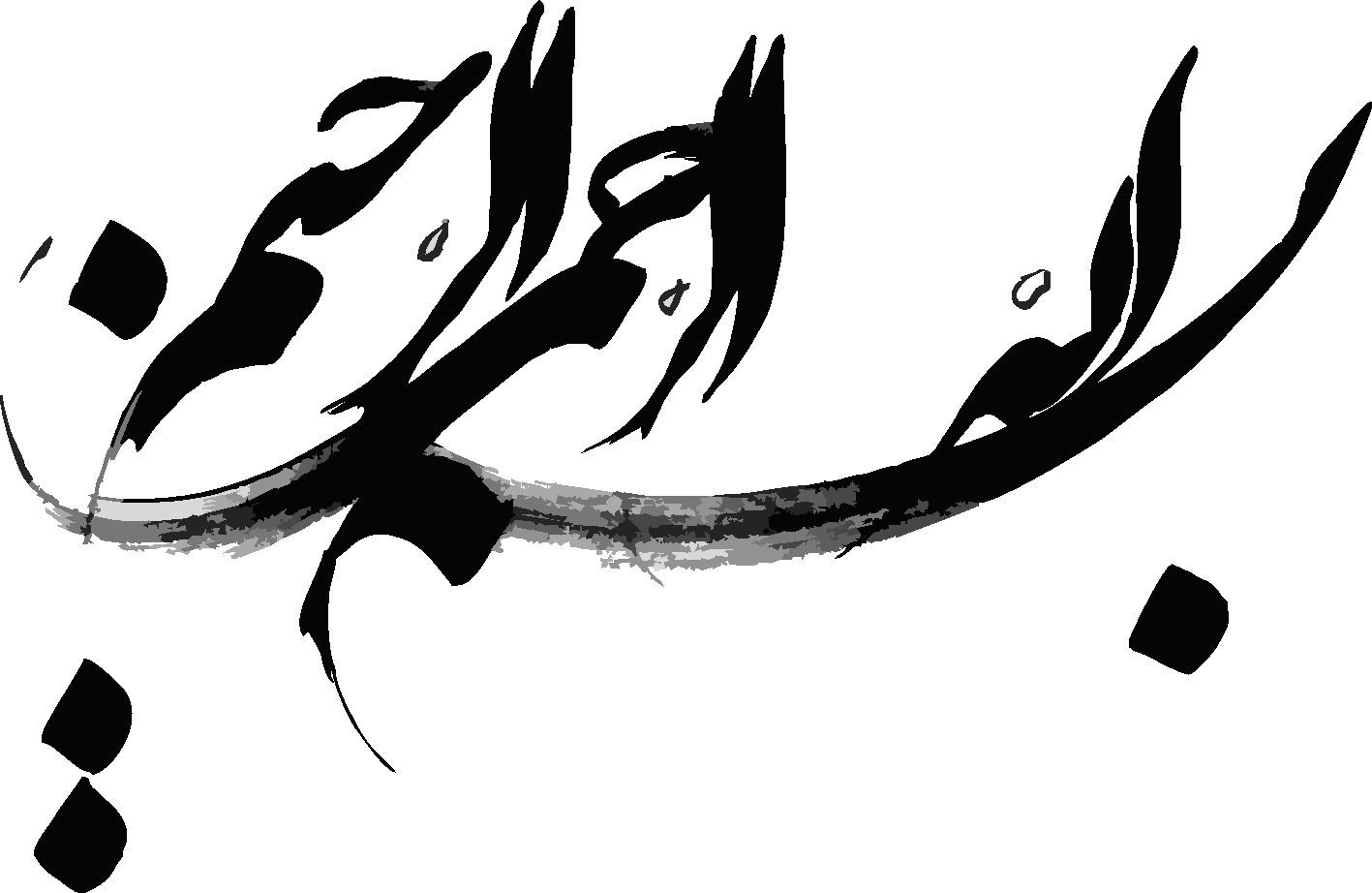 پرتال جامع پرونده الکترونیکی بیماران
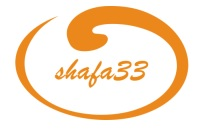